Laboratory Quality Control
introduction
Laboratory testing can be performed on many types of fluids from the body other than blood. 
Some body fluid analyses include:

Urinalysis 
Semen Analysis 
Sweat Chloride 
Fetal Fibronectin (fFN) 
Amniotic Fluid Analysis 
CSF Analysis 
Synovial Fluid Analysis 
Pleural Fluid Analysis 
Pericardial Fluid Analysis 
Peritoneal Fluid Analysis

Samples are usually obtained through collection of the fluid in a container (e.g., urine, semen) or by inserting a needle into the body cavity and aspirating with a syringe a portion of the fluid (e.g., CSF, pericardial fluid). 
Once a sample is obtained, a variety of tests may be performed, including chemistry tests, microscopic examinations, genetic tests, and infectious disease tests
_
Quality Control
QC is the measurements that must be included during each  assay run to verify that the test is working properly.

Quality Assurance 
 QA is defined as the overall program that ensures that the final results reported by the laboratory are correct.


The aim of quality control  is simply to ensure that the results generated by the test are correct.

Quality control gives the laboratory a confidence that test results are accurate and reliable before patient results are reported.
Purpose
The goal of QC is to detect errors and correct them before patients’ results are reported
Variables that affect the quality of results
Operator performance
The condition of the specimens
The controls used in the test runs
Reagents
Equipment
Working environment
The interpretation of the results
Quality control and assurance failure includes:
Control of pre-analytical variables:
    Patient preparation, Patient identification, and specimen processing and handling

Control of analytical variables:
    Choice of analytical method, analytical specificity, and  analytical precision
Pre- analytical variables
Envolves the time from when the test is ordered by the physician until the sample is ready for analysis. 

 Pre-analytic variables can be: 
 1. Physiological factors
 2. Specimen collection and handling.
Physiological factors:
The effects of age, gender, time, conditions such as menstruation and pregnancy, and lifestyle are some of the physiological variables that affect laboratory results.

Age:
(e.g., increase in alkaline phosphate level due to bone growth)

gender:
( e.g., women has lower iron than men )

Time:
Time of test can affect the level of some circulating analysts
- A classic example is Cortisol
    (Peaks 4–6 a.m.; lowest 8 p.m. to 12 a.m.); 
      50% lower at 8 p.m. than at 8 a.m.
Menstruation:
(e.g., FSH, LH levels depend on stages of cycle)

Diet:
(e.g. Glucose and triglycerides  level are increased after eating)
Specimen collection
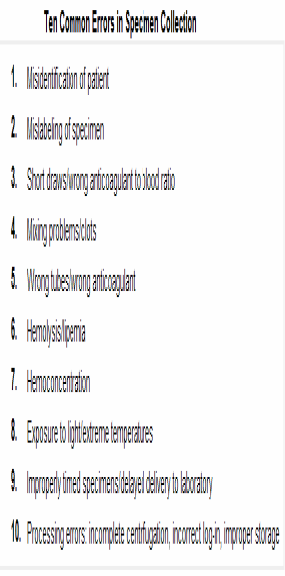 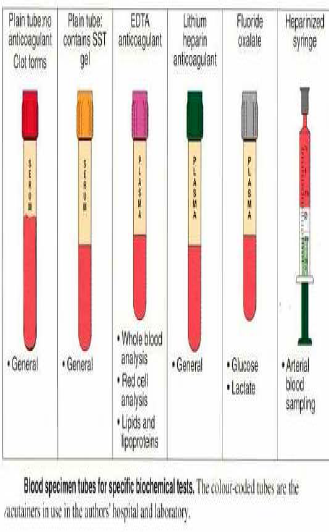 An error in any part of the cycle can produce a poor  laboratory result. 

i.e. A damaged or altered  sample , improper collection or transportation of a sample.
Two major types of errors may occur in      a laboratory:
1) Random errors:
  that arise due to inadequate control on pre-analytical variables
 (Random errors can be minimized by training, supervision )

   2) Systematic errors:
     that occur due to inadequate control on analytical  variables
             e.g., impure calibration material.
Random errors
Examples of random errors include errors in pipeting and changes in incubation time. Random errors can be minimized by training, supervision and by strictly following the standard operating procedures.
Random Errors
Systematic errors
Systematic errors produce errors that are consistently in the same direction. 

Systematic errors may be induced by factors such as variations in incubation temperature, blockage of plate washer, change in the reagent batch or modifications in testing method
Systematic errors
Negative consequences of laboratory error
Unnecessary treatment; treatment complications
Failure to provide the proper treatment
Delay in correct diagnosis
Additional and unnecessary diagnostic testing.
These consequences result in increased cost in time, personnel effort, and often in poor patient outcomes.